Systems in Early Psychology
As noted in your text, a system is defined as an organized way of envisioning the world or some aspect of the world. Psychological systems have the following characteristics.
a) Systems provide definitions of psychology itself as well as major terms and concepts.
b) Systems include assumptions about major issues such as free will and determinism, mind and brain, and nature and nurture.
c) Systems prescribe acceptable methodologies.
Systems in Early Psychology (cont.)
d) Systems specify the subject matter of psychology. For example, in the laboratory, Wundt studied elements of consciousness, but elements of consciousness are not the subject matter of psychology for psychoanalysis or behaviorism.
e) A system may be open to new and multiple sources of information or closed, restricting or even censoring the flow of ideas.
f) Systems differ in their views of time. Some explore the past to understand the present, and others emphasize the present.
g) Systems vary along a liberal-conservative continuum.
Edward Titchener (1867-1927)
Edward Bradford Titchener brought Wundt’s “System” to American and trained the first critical mass of Ph. D. level psychologists. 

Born in southern England to a family of old lineage but little money.

He entered Oxford in 1885 on a scholarship to study philosophy, and he became interested Wundt's writings, translating the third edition of Wundt’s, Principles of Physiological Psychology.
Edward Titchener (cont.)
However, Wundt’s approach was not enthusiastically received at Oxford. 
Titchener decided to go to Leipzig and work with him.
There, he received his doctorate under Wundt’s supervision, completing a dissertation on the binocular effects of monocular stimulation.
Edward Titchener (ont.)
He was not able to find a position in England, and had to accept a professorship at Cornell University, which had opened up when Frank Angell, an American student of Wundt, went to the newly founded Stanford University.

Titchener quickly becomes a major player in the formation of American Psychology
He was named the American editor of Mind in 1894, and associate editor of the American Journal of Psychology in 1895.
He Later received honorary degrees from Harvard, Clark, and Wisconsin.
Titchener supervised a large number of students in early twentieth-century American psychology, but his system died with him in 1927.
Edward Titchener:A Brief Recap
In a nutshell:
Titchener was a student of Wundt.
Titchener “Americanized” Wundt’s experimental psychology.
Translated “Principles of Physiological Psychology” into English.
Later, studied under Wundt for two years.
Went to Cornell (New York) and created first major experimental psychology program.
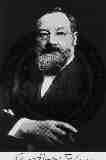 (1867-1927)Psychologist
Titchener’s influences
Started Cornell’s psychology program at age 25, and ran the program for 35 years (until death).
Denounced the non-experimental “Cartesian” (Descartes) psychology as inferior to the new experimental psychology.
Supported “investigations” of areas such as abnormal, developmental and social psychology, but did not endorse them as pure experimental psychology. (They were “applied” psychology.)
Titchener and APA
The American Psychological Association (APA) made Titchener a charter member, but he did little to participate in the APA.
He criticized APA for being too friendly with non-experimental psychologists, so Titchener formed his own group: “The Experimentalists.”
Membership was only by invitation of Titchener, and, disgracefully, he did not invite any women.
Titchener’s psychology
The focus of psychology was to study all conscious experience.
Consciousness was made up of all the elements present at any one moment.
His approach was called “Structural Psychology” which focused on the ‘structural’ elements of consciousness.
Titchener’s System
Edward Bradford Titchener proposed a system known as Structuralism, and essentially transported Wundt’s research perspective to the United States.
a) In Titchener’s Structuralism, the subject matter of psychology is experience, dependent on the experiencing person.
b) The problem of psychology involves the questions What, How, and Why.
Edward Titchener (cont.)
What questions deal with the basic elements of the subject,
How questions deal with appearances of things, and
Why questions deal with the causes of observed phenomena.
Adding meaning to the experience (such as using names, functions, prior experiences, etc.) was “Stimulus Error,” or reading unwanted meanings into experience.
Edward Titchener (cont.)
c) While physicists use inspection as a method of research, the method of psychology is systematic introspection.
d) Despite Titchener’s narrow range of laboratory work, he viewed the scope of psychology in broader terms.
e) Titchener’s psychology started with investigation of elementary mental processes, primarily the study of the senses but also included images and affections.
i) All sensations have a minimum of four attributes: quality, intensity, clearness, and duration.
Edward Titchener (cont.)
f) Titchener argued that the mental and physical worlds are two aspects of the same world.
He called this view psychophysical parallelism, but his view was closer in perspective to double aspect monism. Regardless, it had utility as a practical assumption.
g) Titchener was extremely interested in attention, and he differentiated between primary attention, which is involuntary, and secondary attention, which is voluntarily focused.
h) He emphasized the importance of association, but he maintained that contiguity is the only law of association.
Edward Titchener (cont.)
i) Titchener suggested that the study of association must involve careful introspection of impressions made by the stimuli, he emphasized association by contiguity, and he argued for the importance of studying the physiology of association.
j) Titchener advocated an associationistic approach to meaning as rooted in context.
Context Theory of Meaning
Titchener’s context theory proposed how the “meaningless sensation” is given meaning in the form of perceptions.
Core = raw (active) experiences.
Context = mental associations conjured up by prior experiences.
Without “context,” the “core” had no meaning.
Edward Titchener (cont.)
k) He defined sentiments as more complex than emotions and these may include discrimination, critical functions, and other factors.
l) Titchener distinguished between emotion and affect, which may be nothing more than sensations of pleasantness or unpleasantness.
Titchener’s Famous Students
Personally directed 56 students through their completion of doctoral degrees in experimental psychology.
Produced an average of two doctorates per year.
19 were women, including Margaret Washburn – the first female to get a Ph.D. in psychology.
Margaret Floy Washburn took a strong evolutionary stance, and became leading figure  in comparative psychology.
Titchener’s Famous Students (cont.)
She proposed a “motor theory of consciousness” and argued that animals possess consciousness and that animal consciousness is an appropriate topic for psychology.
Washburn was a powerful force in psychology and an important model for women in psychology and science in general.
His objection to women seemed to come later, and from Cornell’s creation of standards for women’s education (only five of the last 25 students were female).
Titchener’s Famous Students (cont.)
Franz Brentano’s theological interests and his experiences surrounding the debate on papal infallibility heavily influenced his career. 
He presented Act Psychology, a powerful alternative to Structuralism and other theories. He advocated a form of empirical psychology rooted in the active nature of experience instead of sensory elements.
Brentano described psychology as “the science of mental phenomena”; in this context, “phenomenon” is close in meaning to “appearance.” For Brentano, experienced phenomena are real.
Brentano embraced a pluralistic and dynamic approach to method.
Titchener’s Famous Students (cont.)
Brentano argued that inner observation was not possible because our phenomena are part of the flow of experienced events; therefore, we can only study phenomena the way we see them with our inner perception.
He developed a classification system for mental phenomena in which phenomena were viewed as part of three intertwined categories: presentations, judgments, and desires.
Brentano’s influence comes through his system but also through his teaching and his impact on later ideas including the thought of William James, Gestalt psychology, existentialism, and others.
Titchener’s Famous Students (cont.)
Carl Stumpf, a student of Brentano, protested reductionism and emphasized the holistic nature of experience.
He contributed to a broad collection of research areas in psychology, including emotion, the mental life of children, and perception of space, and he is most famous for his holistic work in the emerging field of musicology.
Georg Elias Müller was highly regarded for his work in several fields, including psychophysics, memory, learning and vision.
He was the first to describe the interference of newly learned material as retroactive inhibition.
Titchener’s Famous Students (cont.)
Oswald Külpe and the Würzburg school of thought provided another alternative to Wundt’s psychology.
The work on imageless thought challenged the elementary approach of Structuralism and Wundt’s laboratory work.
Students at the Würzburg school also studied mental set, a participant’s tendency to respond in a given manner.
While these researchers worked largely on higher mental operations, Külpe was open to a wider view of psychology,  and he argued for the importance of the study of psychogenesis, the study of the development of mental phenomena.
Titchener’s Famous Students (cont.)
Hermann Ebbinghaus broadened the scope of psychology with his successful scientific approach to memory, a field originally viewed as inaccessible to scientific inquiry.
Throughout his work in memory and mental testing, he argued for methodological eclecticism.
He developed the completion test to assess the cognitive abilities of children.
Ebbinghaus inspired scientific research in memory when he demonstrated predictable effects of initial encoding of material to be recalled, duration of storage, and forgetting.
Titchener’s legacy
In addition to his now famous students, Titchener had a major historical impact on psychology.
He opposed the rise of behaviorism, saying it was not real psychology.
Too his dismay, his Group, The Experimentalists, did not survive the rise of behaviorism.
But it was his students who made up the core of the American psychologists, and they were neither behavioral nor clinical during the pre-cognitive era (up to 1960).
Other pre-Behaviorists
Phenomenology – counter to Titchener, some early experimental psychologists used introspection to study the “phenomenon,” or the mental activity as a unified whole.
Husserl (1859-1938) – proposed the mental relation to the physical world could not be understood until the “phenomenon” of mental life was understood as an independent whole.
Other pre-Behaviorists
Kulpe (1862-1915), though a student of Titchener,  became the most respected opponent of Wundtian psychology.
Used introspection on “imageless thoughts,” or ideas which have meaning without sensory experience (doubt, confidence, judgment).
Supported the use of experimental methods for both social psychology and higher mental processes.